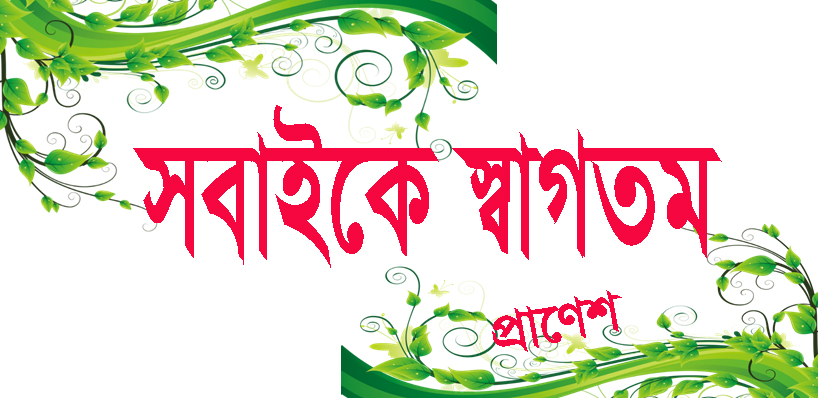 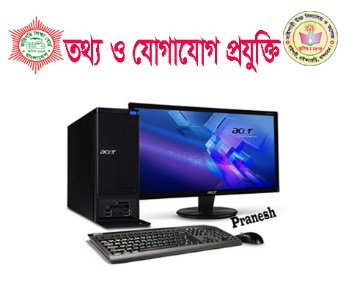 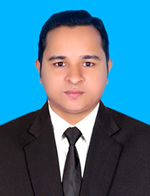 পরিচিতি
প্রাণেশ চক্রবর্ত্তী
	আইসিটি
বাইশারী স্কুল ও কলেজ
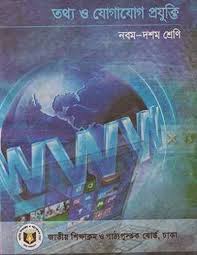 বিষয়ঃ তথ্য ও যোগাযোগ প্রযুক্তি
শ্রেণি : নবম
অধ্যায় : পঞ্চম
নিচের ছবিগুলো দেখো এবং চিন্তা করো
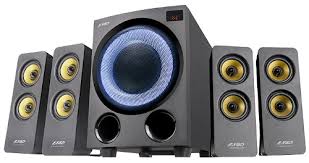 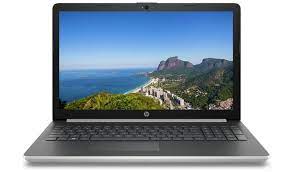 স্পীকার
ল্যাপটপ
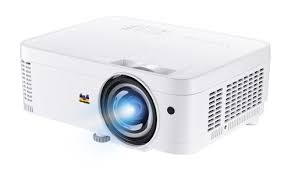 প্রজেক্টর
ক্যামেরা
আজকের পাঠ
মাল্টিমিডিয়া ও গ্রাফিক্স
শিখনফল
এই পাঠ শেষে শিক্ষার্থীরা-
           মাল্টিমিডিয়া কী তা বলতে পারবে?
            ইন্টারঅ্যাকটিভ মাল্টিমিডিয়া সম্পর্কে লিখতে পারবে।
            শিক্ষাক্ষেত্রে মাল্টিমিডিয়ার ক্ষেত্রগুলোর প্রয়োগ 
              ব্যাখ্যা দিতে পারবে।
নিচের ছবিগুলো দেখো
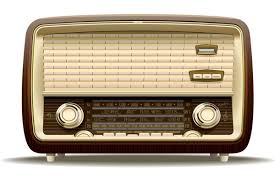 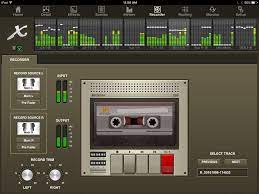 একক কাজ
মাল্টিমিডিয়া কী ?
সমাধান
শব্দ, বর্ণ, চিত্র বা গ্রাফিক্স ইত্যাদির সমন্বয়ে সৃষ্ট বহু মাত্রিক উপস্থাপনাই হল মাল্টিমিডিয়া।
ছবি গুলো দেখ
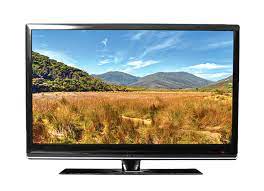 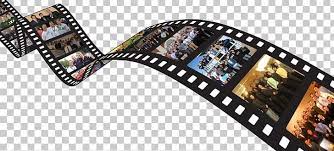 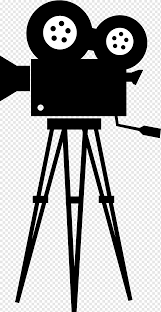 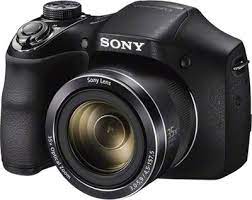 জোড়ায় কাজ
ইন্টারঅ্যাকটিভ মাল্টিমিডিয়া কি?
নিচের ছবিটি দেখো ও চিন্তা করো
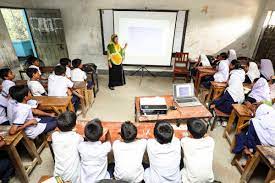 মাল্টিমিডিয়ায় পাঠদান
দলগত
শিক্ষাক্ষেত্রে মাল্টিমিডিয়ার প্রয়োগ বর্ণনা করো।
সমাধান
মাল্টিমিডিয়ার একটি বৃহৎ প্রয়োগক্ষেত্র হল শিক্ষা। ইন্টারএ্যাক্টিভ শিক্ষা। ইন্টারএ্যাকটিভ শিক্ষামূলক সফটওয়্যারের সাহায্যে শিক্ষার অভিজ্ঞতাই ভিন্নরূপ করা যায়। যেমন - টেক্সট, গ্রাফিক্স, অডিও, ভিডিও, এনিমেশন ইত্যাদি।
মূল্যায়ন
আভিধানিক অর্থে মাল্টিমিডিয়া অর্থ  কি?
মাল্টিমিডিয়ার উপাদান কি কি?
বাড়ীর কাজ
কোন কিছু উপস্থাপনের ক্ষেত্রে  প্রেজেন্টেশন সফটওয়ারের গুরুত্ব ব্যাখ্যা কর।
ধন্যবাদ
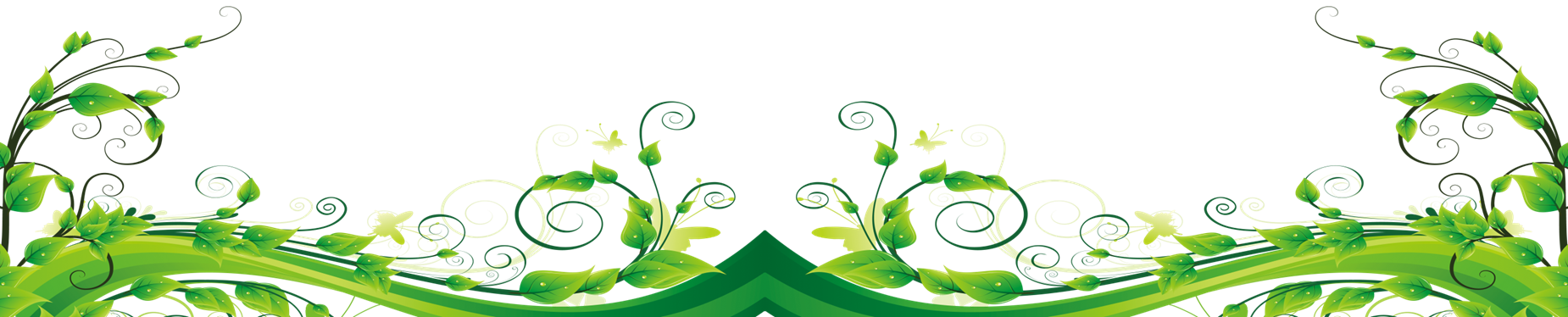